Habit #2Begin with the End in Mind
Based on the work Stephen Covey
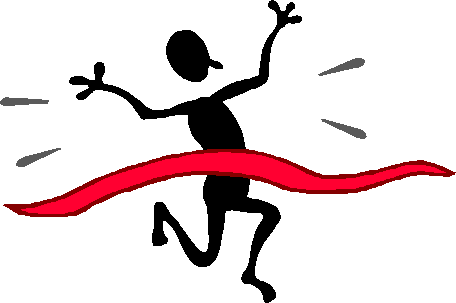 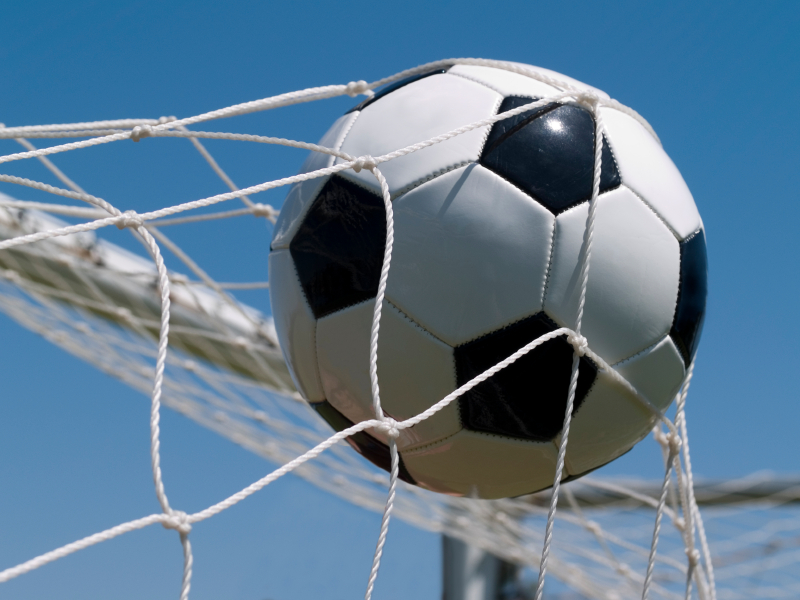 I plan ahead and set goals. I do things that have meaning and make a difference. I am an important part of my classroom. I look for ways to be a good citizen.
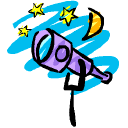 Journal Entry orDiscussion Starter:
What is “the end” for you?  What do you hope to be doing ten years from now?  Twenty?  Make a list of things you want to do in your life.
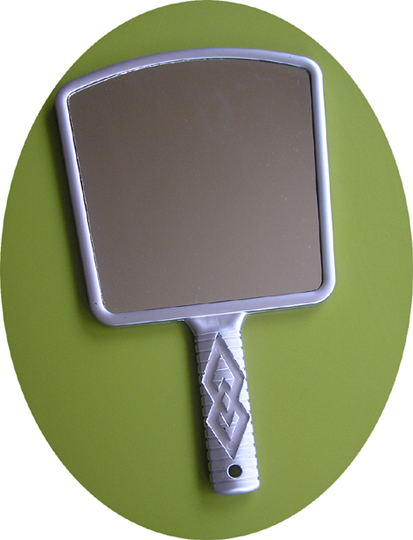 Before you figure out the “end”, you have to take a look at who YOU are! Draw a picture of something that represents you.  It could be an animal, plant, machine, a food, etc.  Explain why you chose what you did.
In ten years a newspaper decides to do a story about YOU!  They interview four people about you.  These could be friends or family.  What would you want them to say about you?
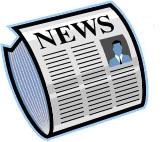 Mission Statement, Part 1:Write your name in a circle.  Out from the circle, write words that describe you.
artistic
athletic
Ben
kind
reader
Mission Statement, Part 2:Now think about what kind of person you WANT to be.  Make a list.
I want to be a:
Hard worker
Good student
Kind person
Talented artist
Mission Statement, Part 3:Use the two lists to write a mission statement.  This is a sentence or paragraph about the person you want to be.  Here are some example:
My mission is to:
Laugh a lot
Learn as much I can
Work hard at home, school and in my sports
Be kind to others
Take good care of myself.
To get better at my art.
How good are you at beginning with the end in mind?
I always keep the end in mind.
I only think about today.
Why did you rate yourself this way?
"NO."
Journal Entry orDiscussion Starter:
How does saying “no” sometimes help you with “beginning with the end in mind”?  What things do you have to say no to?
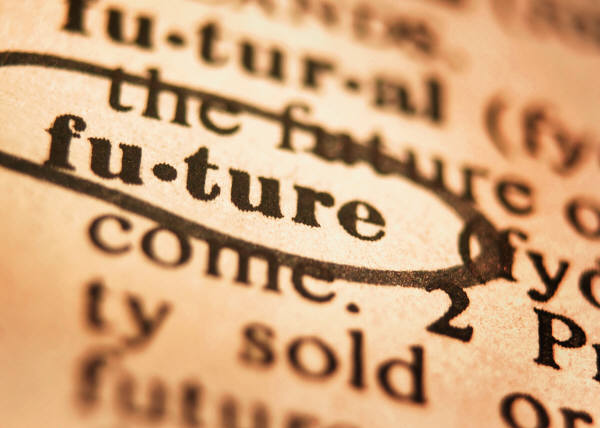 Finish these sentences:
~If I my future had no limits, I would choose to be…..~I want to be a person who…
Credits:This slide show was created by Rebecca Radicchi using the following resources.
The Seven Habits for Highly Effective People by Stephen Covey
The Seven Habits for Highly Effective Kids by Sean Covey
 The Seven Habits for Highly Effective Teens by Sean Covey